Vaccination et CeGIDD
Dr Bao-Chau Phung
Hôpital Bichat Claude Bernard
2 décembre 2015
Consultations de dépistage anonyme et gratuit (CDAG)
Mises en place en 1988 par les pouvoirs publics

Missions:
Faciliter accès dépistage VIH
1999: élargissement au dépistage des hépatites virales
Counseling: accueil, information, évaluation des facteurs d’exposition, conseil personnalisé, accompagnement

Élargissement des compétences à la vaccination
Arrêté du 1er juillet 2015
Missions dans le domaine de la lutte contre l’infection par le VIH, les hépatites virales et les IST Les CeGIDD assurent l’ensemble des missions suivantes: – accueil et information de l’usager; 

– entretien personnalisé et évaluation de ses facteurs d’exposition; – élaboration avec l’usager de son parcours de santé;
 – dépistage et/ou examens clinique et biologique de diagnostic réalisés chez l’usager et, le cas échéant, chez ses partenaires, sous réserve de leur accord;
 – conseil personnalisé dans un but de prévention primaire et secondaire et distribution de matériels de prévention (préservatifs, gels, digues dentaires…); 
– prise en charge et suivi d’un accident d’exposition au VIH, au virus de l’hépatite B (VHB) et au virus de l’hépatite C (VHC), conformément à la réglementation en vigueur sur la dispensation des antirétroviraux ou des immunoglobulines pour l’hépatite B, ou orientation vers une structure autorisée;
 – prise en charge médicale de l’usager porteur d’une chlamydiose, d’une gonococcie, d’une syphilis ou de toute autre IST ne nécessitant pas une prise en charge spécialisée;
 – orientation (voire accompagnement si nécessaire) de l’usager porteur du VIH ou d’une hépatite virale après confirmation vers une consultation médicale adaptée; 
– orientation de l’usager porteur d’une IST compliquée dont le traitement nécessite une prise en charge spécialisée vers une structure de santé ou un professionnel ayant compétence pour la réaliser;
 – prise en charge psychologique et sociale de première intention de l’usager pour l’ensemble de ces infections et orientation en cas de besoin;
 – vaccination contre les virus de l’hépatite B, de l’hépatite A (hors indications pour les voyageurs) et du papillomavirus selon les recommandations du calendrier vaccinal, et le cas échéant les vaccinations recommandées par les autorités sanitaires pour des publics cibles tels que définis au III;
 – réalisation éventuelle d’activités hors les murs en direction de publics cibles pour l’information, la prévention et le dépistage; – conseil et expertise auprès des professionnels locaux.
Contexte
Contexte de couverture vaccinale insuffisante pour certains vaccins recommandés dans la population générale (1)
Diminution de l’adhésion à la vaccination: 61,5% favorables à la vaccination en 2010 contre 90% en 2000 et 2005 (2)






52,4% très défavorables à certains vaccins: vaccin contre la grippe, hépatite B, BCG, ROR, HVP.
Guthmann J.-P.et al. Mesure de la couverture vaccinale en France. Sources et données actuelles. Saint-Maurice : InVS, novembre 2012 : 4 p.
Gautier A. et al. Vaccination: baisse de l’adhésion de la population et rôle  clé des professionnels de santé, La Santé en action, 2013, n°423, 50-53.
Quels vaccins promouvoir?
Vaccins dans cadre de CDAG (IST) 
Hépatite B 
Hépatite A chez les HSH 
Papillomavirus humain

Méningocoque C?

Mise à jour du calendrier vaccinal ? 
ROR 
DT Coq Polio
Problématique de la vaccination VHB en France
Stratégie vaccinale: 
nourrissons, rattrapage chez enfants et adolescents jusqu’à 15 ans; 
population adulte à risque élevé

Couverture vaccinale 
Basse chez les petits enfants
Déclin chez les adolescents depuis abandon des campagnes de vaccination en milieu scolaire fin 1998
Vaccin de l’hépatite B mis en cause dans survenue de lésions démyélinisantes: retentissement sur la motivation des praticiens/mauvaise acceptation chez les jeunes adultes
Population adulte à risque élevé: couverture inconnue probablement insuffisante
Enjeux des CeGIDD: 

- identification et vaccination des personnes à risque élevé d’exposition

- Quelles interventions de santé publique susceptibles de renforcer la vaccination des personnes à risque?
Quelques pistes…
Etude pilote sur la perception de l’hépatite B et vaccination dans CDAG de Bichat Claude Bernard (2007): 
70% catégorie à haut risque pour hépatite B: vaccination formellement recommandée
Méconnaissance des risques liés à l’infection par le VHB   faible intérêt des consultants de la CDAG à une telle problématique. 

Etude FORMVAC
Objectif principal: Comparer l’impact de 3 interventions de santé destinées à améliorer la couverture vaccinale VHB des consultants à risque vus en CDAG 
Résultats importants : la mise à disposition gratuite du vaccin dans les CDAG permet d’augmenter de façon significative l’adhésion à la vaccination et la couverture vaccinale
Vaccination contre le virus de l’hépatite A
Juin 2002: extension de recommandation de vaccination contre VHA aux homosexuels masculins

Facteurs spécifiques d’exposition
Plusieurs épidémies d’hépatite A chez HSH
Nombres d’adultes séronégatifs pour VHA en augmentation 
    50% VHA IgG 1978 contre 11,5% en 1997
Evolution clinique plus sévère chez adulte (1% létalité des formes symptomatiques après 40 ans)
Vaccin efficace: 95% séroconversion avec une injection
Vaccination contre les papillomavirus humains HPV
1/ Impact de la vaccination sur l’écologie des HPV
Diminution de prévalence de infection HPV 16 et 18
diminution de 19,1% à 6,5% chez jeunes filles de 16 à 18 ans en Angleterre (1)
Etude ChlaHPV en cours

protection croisée: 
diminution significative de HPV 31, 33, 45 (1)

Immunité de groupe: 
réduction de 56% de la prévalence des génotypes vaccinaux pour un taux de couverture vaccinale de 34% aux EU (2)
Mesher D, et al. (2013) Reduction in HPV 16/18 prevalence in sexually active young women following the introduction of HPV immunisation in England. Vaccine 32: 26‐32.
Markowitz LE, et al. Reduction in human papillomavirus (HPV) prevalence among young women following HPV vaccine introduction in the United States, National Health and Nutrition Examination Surveys, 2003-2010. J Infect Dis. 2013 Aug 1;208(3):385-93
Vaccination contre les papillomavirus humains HPV
2/ Impact de la vaccination sur les lésions
Efficacité directe sur les condylomes génitaux
Réduction du taux de condylomes chez jeunes filles de moins de 21 ans, de 18,6% à 1,1% en 2014 en Australie (1)
Taux de condylomes chez les hommes hétérosexuels du même âge réduit de 22,9% à 2,9% sans modification du taux chez HSH: immunité de groupe (2)

Diminution des lésions cervicales
Incidence des lésions de haut grade chez <18 ans en Australie (3)
Réduction des CIN2 associés HPV16/18 de 53,6% à 28,4% chez femmes ayant au moins une dose de vaccin aux EU (4)
Pas de données en France avant 2018 (1er frottis à 25 ans)
Chow EP, et al. Ongoing decline in genital warts among young heterosexuals 7 years after the Australian human papillomavirus (HPV) vaccination programme Sex Transm Infect. 2014 Oct 10. pii: sextrans-2014-051813.
Read TR, et al. The near disappearance of genital warts in young women 4 years after commencing a national human papillomavirus (HPV) vaccination programme. Sex Transm Infect. 2011 Dec;87(7)544-7.
Brotherton JM, et al. Early effect of the HPV vaccination programme on cervical abnormalities in Victoria, Australia: an ecological study. Lancet. 2011 Jun 18;377(9783):2085-92.
Hariri S, et al. Reduction in HPV 16/18-associated high grade cervical lesions following HPV vaccine introduction in the United States - 2008-2012. Vaccine. 2015 Mar 24;33(13):1608-13.
Vaccination contre les papillomavirus humains HPV
2 vaccins prophylactiques disponibles en France
Quadrivalent : génotypes 6, 11, 16, 18
Bivalent : génotypes 16 et 18

Recommandation de vaccination contre HPV en 2007
Age de vaccination révisé: chez les jeunes filles entre 11 et 14 ans ou en rattrapage vaccinal entre 15 et 19 ans révolus (2012), sans notion de début d’activité sexuelle.

              fenêtre serrée entre possibilité de vaccination et fin de              		rattrapage
Vaccination contre les papillomavirus humains HPV
Couverture vaccinale en France 31 décembre 2011 (1)
Faible:
45,3% filles de 15-17 ans: vaccination HPV débutée
29,9 % : 3 doses reçues
Couverture vaccinale pour une dose a diminué: 





Progression de la couverture vaccinale à l’âge de 14 ans jusqu’à 2010 puis diminution dans toutes les classes d’âge au cours de 2011
Infléchissement de l’adhésion à la vaccination entre 2010 et 2011
(1) Fonteneau L et al. (2013) Estimation des couvertures vaccinales en France à partir de l’Échantillon généraliste des bénéficiaires (EGB) : exemples de la rougeole, de l’hépatite B et de la vaccination HPV. BEH 8-9: 72-76
Vaccination contre le méningocoque C
Infections invasives à méningocoque (IIM): maladie à déclaration obligatoire

Recommandation de vaccination par vaccin méningocoque C à 12 mois et en rattrapage jusqu’à 24 ans (2010)

Avis du HCSP du 01/07/2013: extension de recommandation au delà de 24 ans chez les HSH vivant en région parisienne ou devant assister à des manifestations liées à la communauté gay
(1) Aubert L, et al. Serogroup C invasive meningococcal disease among men who have sex with men and in gay-oriented social venues in the Paris region: July 2013 to December 2014. Euro Surveill. 2015;20(3):pii=21016
Vaccination contre le méningocoque C
Augmentation de l’incidence des IIM sérogroupe C depuis 2013
Incidence des IIM C chez les HSH âgés de 25 à 59 ans dans la région de Paris (2,28 pour 100 000 habitants)
Nombre de cas observés 10 fois supérieurs chez les hommes: sur risque lorsque identifiés comme HSH et vivant à Paris


Avis réitéré en novembre 2014: recommandation chez HSH, étendue dans toute la France et toutes personnes devant assister à des manifestations liées à la communauté gay
Vaccination contre le méningocoque C
Taux de couverture vaccinale faible: 56% à l’âge de 2 ans et 17% entre 15 et 19 ans
Pas d’immunité de groupe
Augmentation de incidence du sérogroupe C entre 2010 et 2013 (1)  
Pas de campagne de vaccination durant été 2013



Rôle à jouer des CeGIDD dans le relais et la diffusion de l’information?
(1) Barret AS, et al. Les infections invasives à méningocoques en France en 2012: principales caractéristiques épidémiologiques. Bull Epidémiol Hebd. 2014;(1-2):25-31.
Répartition sur le territoire
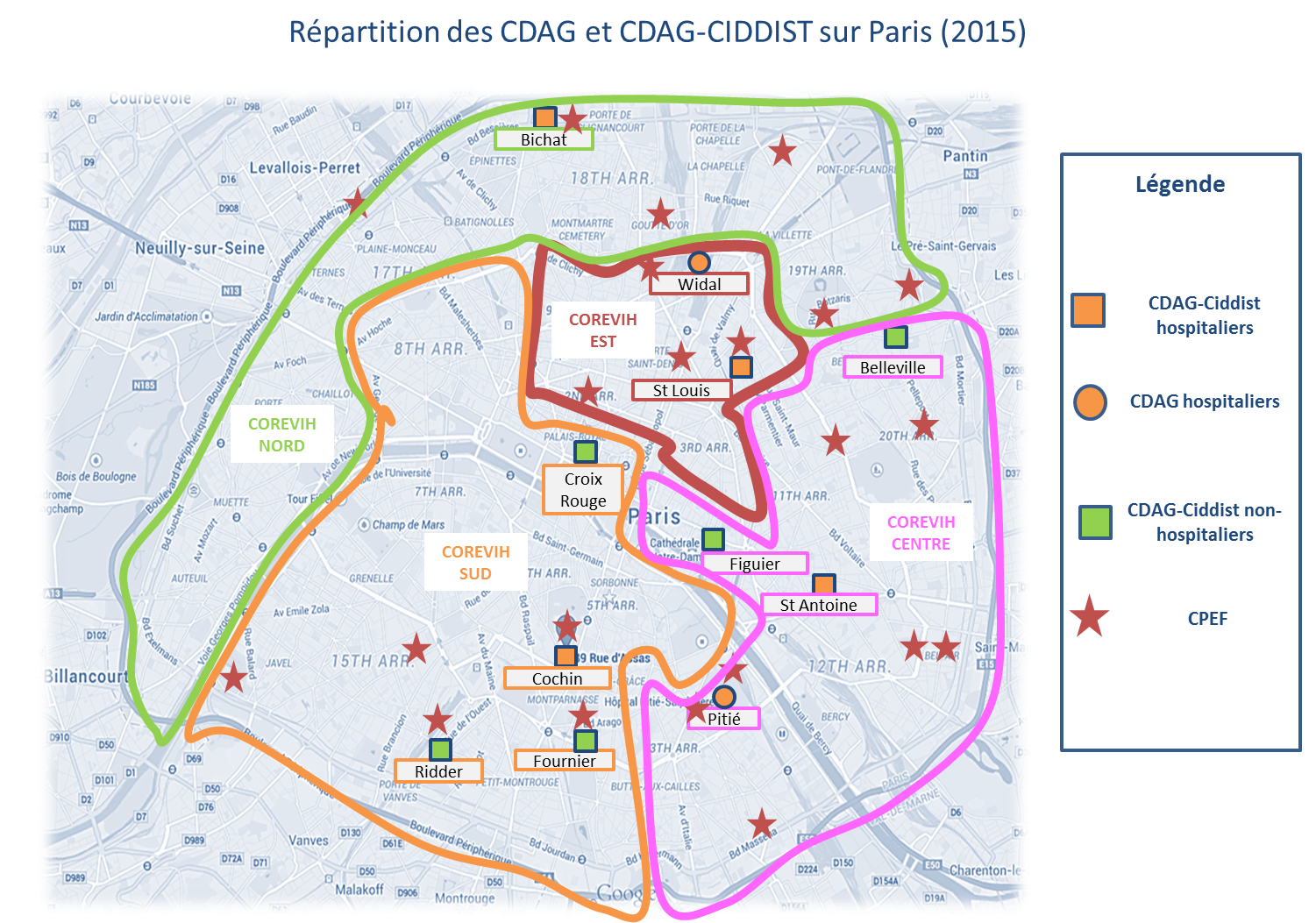 Expérience à la CDAG de Bichat
Convention avec la direction de l’Action sociale, de l’Enfance et de la Santé (DASES) de la ville de Paris: fournit les vaccins à la CDAG

Proposition de vaccination gratuite dans CDAG de Bichat (2007)
Hépatite B
Hépatite A
Mise à jour du calendrier vaccinal: Dtcpolio et ROR

Etude pilote en 2007 à CDAG de Bichat pour évaluer les possibles obstacles à la vaccination contre l’hépatite B: 66% des consultants déclarent accepter une vaccination
Répartition par classe d’âge des consultants à la CDAG/CIDIST de Bichat en 2014
Expérience à la CDAG de Bichat
Vaccins réalisés à CDAG Bichat en 2014
CONCLUSION
CeGIDD

Lieux privilégiés pour prévention, information et vaccination d’une population

Jeune
À haut risque 
À priori peu suivie par MT
Consultant dans une démarche de prévention
Bonne acceptation
Sensibilisée par professionnel de santé
Questions en suspens:

Accord parental pour vaccination des mineurs: limite pour HPV?
Carnet de vaccination
Adhésion à vaccination: gratuité des vaccins?

Temps…